Welcome to the GED® Testing Program!
An Introduction/Refresher to                GED® Testing
Debi Faucette
In this session, we will…
Welcome our new community 
  of New York Adult Educators 
  to the network of GED®  
  partners/providers 

Discuss the pathways available to support the transition to GED® Testing

Explore the GED® Program
[Speaker Notes: Key Points

During this session, we will review the data and share information that has been learned over the last year. We will also review tips and strategies that you can use to help students do that last minute preparation for the test. We will discuss ideas for preparing for the fall when many of your students will be back in the classroom, but still need the added value of technology to supplement their learning.
You’ve done fantastic work this year. It is time for you to celebrate the success that you have had! Join us as we look back at a job well done and forward to new challenges and a new school year, 2021-2022 is closing in fast!]
Challenges make you discover things about yourself that you never really knew.
Cicely Tyson
3
[Speaker Notes: We understand that this is a transition—and a challenge--
We also understand our audience—some of  you have been in AE since before 2014, and we know you from your work with us and the GED Program in NY prior to 2014
---other of you  came to adult education in NY 2014 and later, and have had no experience with the GED® program

Our goal is to speak to ALL Adult educators in NY, regardless of your entry point into Adult Education and support you in your efforts to prepare students to earn the State of NY, and we want to do that by providing you the needed guidance, professional development, yadadda to support you in your success with learners
This is our goal---How will we do this
Ask the question – What did you discover about yourself during this past year of uncertainty, increased need for technology, virtual instruction, etc.?]
What We Know About Transitioning from the TASC to the GED for…
NY Adult Education Partners
Some of you were adult educators prior to 2014 and had experience with the GED® Test
Some of you entered adult education at or after 2014 and have no experience with the GED® Test
The level of effort to implement will be overcome by training to be provided by GEDTS
GED Testing Service Partners 
Are committed to customer service at the state, regional and local level

will provide training and professional development to successfully prepare students for the test and to establish testing centers

will assist and ease your level of effort to implement the GED® Program
4
How to Manage the Transition?
5
[Speaker Notes: Key Points

All of these resources and more live on the GED Testing Service® website – your primary resource as a GED® trainer.]
Online, On-Demand Videos
6
Exploring the Program
Moving to the Future
7
Helping Adults Prepare for Jobs, Career Training Programs and Higher Education
Help more people start their GED test journey

Help more people finish/pass the GED test 

Help more people find a path after passing
8
An Overview of the GED® Test
Getting Started
9
[Speaker Notes: Key Points

The next few slides provide a quick overview of the GED® test.]
What’s Different?
10
Score scale
Scores range from 100 to 200 on each of the four content modules
Minimum score of 145 per subject in order to pass 
Four performance levels:
Below Passing (100 – 144)
Passing (High School Equivalency:  145 +) 
GED® College Ready (CCR 165 – 174)
GED® College Ready + Credit (175 - 200)
Standardized and normed on a national sample of high school grads from class of 2013
11
The GED® test
Available in English and Spanish 
A wide array of accommodations are available for individuals who have a documented disability. We plan to hold an “All About Accommodations” webinar early 2022.  
https://ged.com/about_test/accommodations/
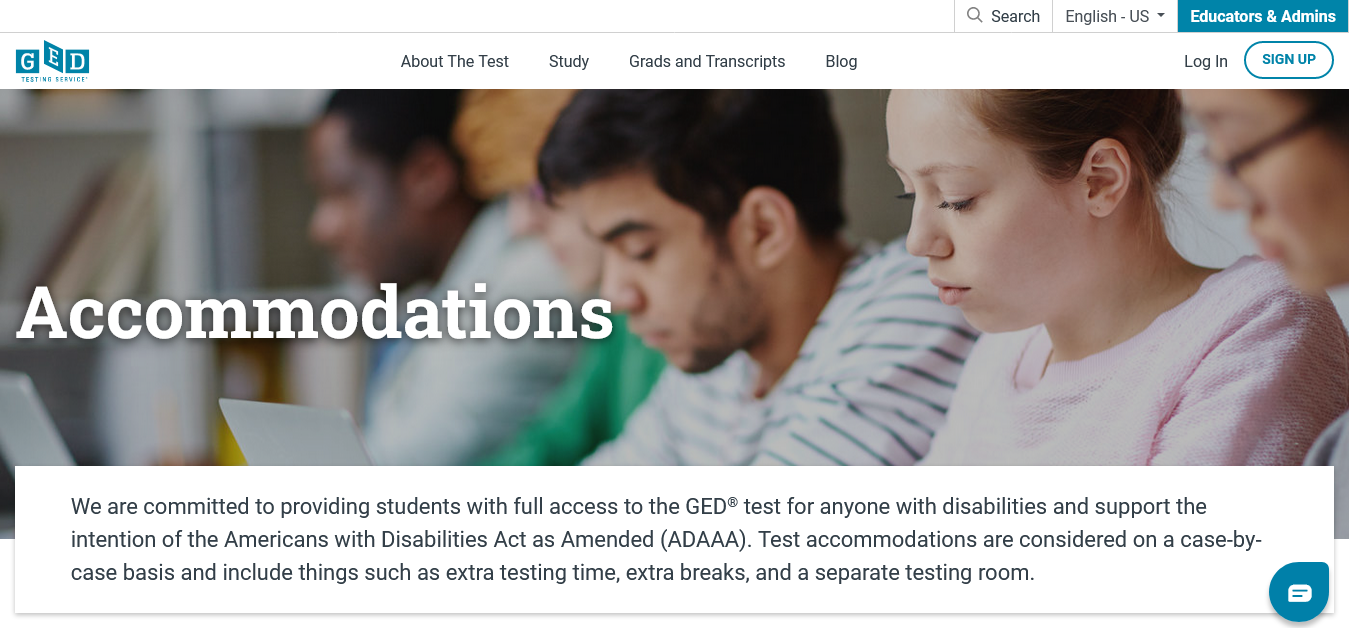 12
GED® Test
13
[Speaker Notes: Key Points

Available in English and Spanish 

A wide array of accommodations available
Including zoom-text, alternate color palettes, Braille, screen reader, extended time, paper testing for special circumstances

The chart provides an overview of the time for each of the tests, as well as pertinent notes.]
Variety of Item Types
14
[Speaker Notes: The new GED test includes a wider variety of item types than were on the 2002 Series test.   Multiple choice items continue to appear on the test as one of the key item types. Multiple choice items are a reliable method of measuring skills and knowledge at a range of cognitive levels in a standardized manner. But remember that the additional item types allow us to measure a wider range of skills and cognitive levels.  

Constructed response items come in two versions – one, we call short answer, and that type can be usually  be answered in a few sentences (e.g. Science), and the extended response, which requires a longer response – multiple paragraphs (e.g. Reasoning Through Language Arts)]
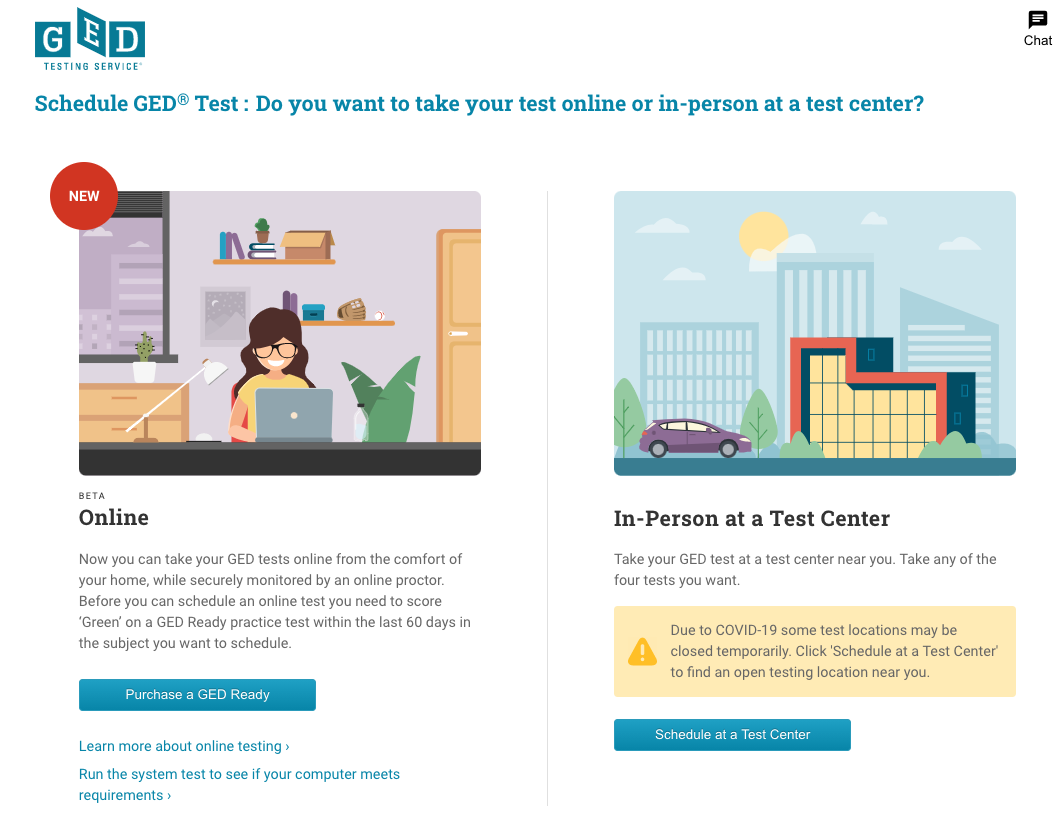 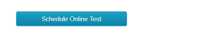 15
[Speaker Notes: After answering scheduling questions they get these two option.
More info on the process is on the website, and resource slides.]
Important Tools for the Classroom
Reasoning through Language Arts, Mathematical Reasoning, 
Science, and Social Studies
16
Performance Level Descriptors
Four Performance Levels 
Below Passing
HSE
GED® College Ready
GED ® College Ready + Credit
What skills are demonstrated at each level
What skills need development to advance to the next level

https://ged.com/educators_admins/
teaching/teaching_resources/plds/
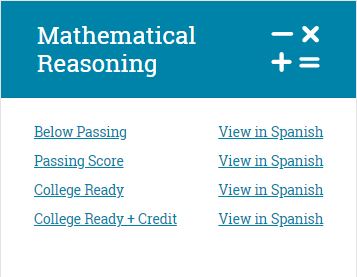 17
[Speaker Notes: Key Points

Review information on the slide regarding the resource (where it is located and what is included).

PLDs are located at: https://ged.com/educators_admins/teaching/teaching_resources/]
High-Impact Indicators Relationships
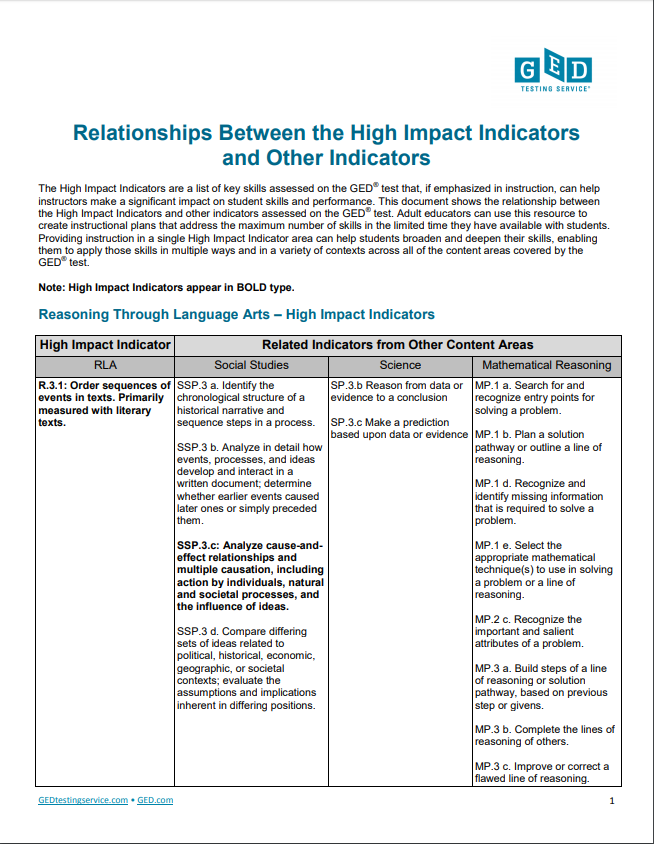 Show relationships among High Impact Indicators
Demonstrate interconnectedness across content areas
Develop skills available for use across a range of learning contexts
18
[Speaker Notes: Key Points

Review information on the slide regarding the resource (where it is located and what is included).

Relationships Between the High Impact Indicators and Other Indicators is located at: https://ged.com/wp-content/uploads/relationships_between_HII_and_other_indicators.pdf]
GED Ready® :  Assessing Readiness
Three Score Level Indicators on GED Ready®
GED Score Report:
GED Ready®
GED Exam
19
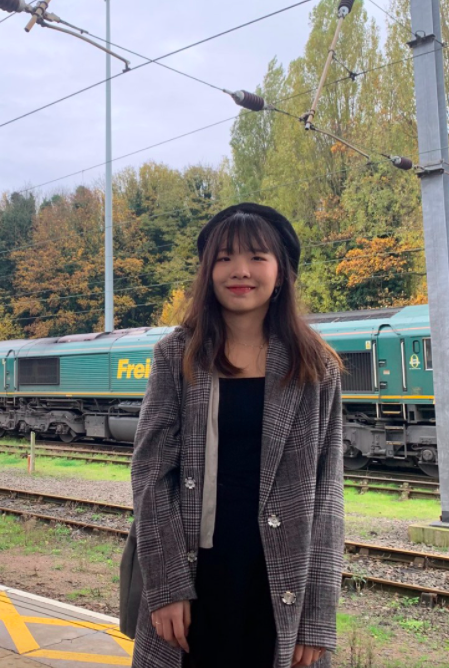 GED® Test Outcomes Research Update
Evidence that GED® Graduates are better prepared for success in college than ever before
20
American Council on Education (ACE) Recommendations for the GED® Test
21
[Speaker Notes: Key Points

Review the recommendations from the American Council on Education (ACE).]
GED Score Levels Explained
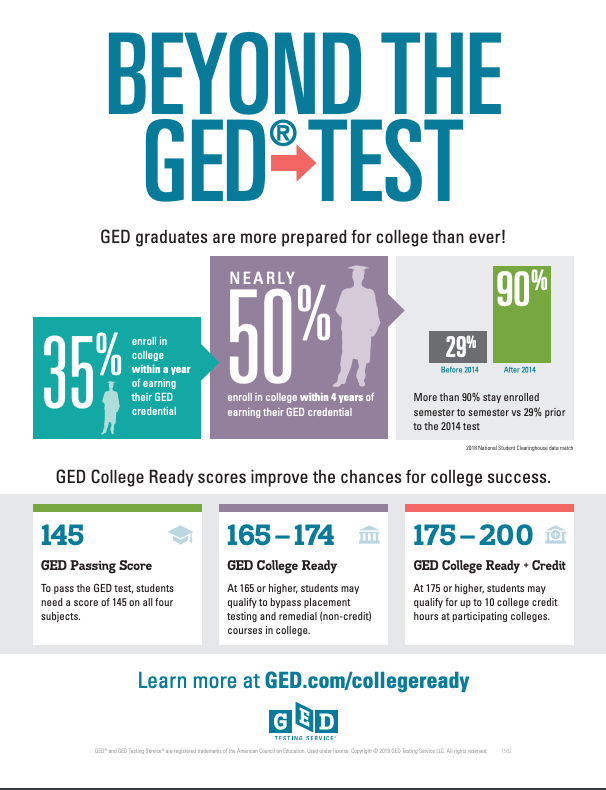 22
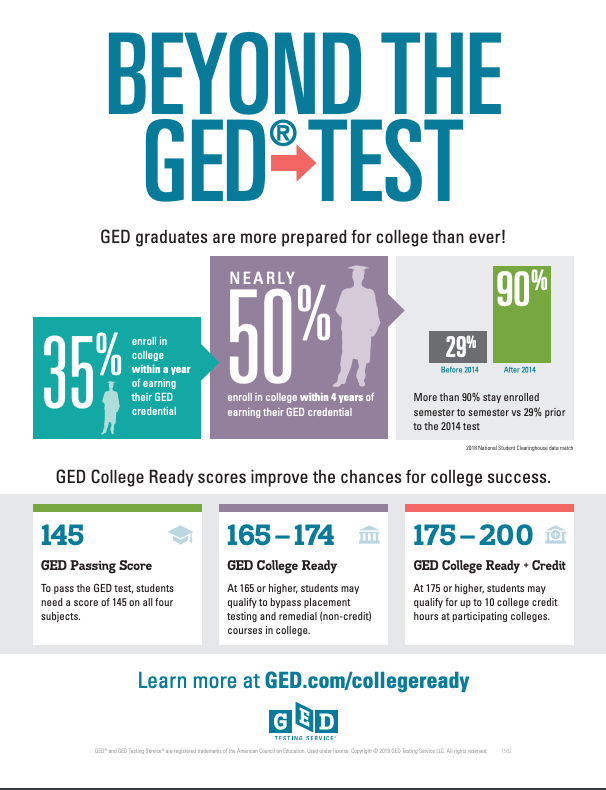 23
Student & Educator Resources
24
[Speaker Notes: Key Points

The next few slides provide a quick overview of the GED® test.]
GED.com for test-takers and educators is full of resources and tools
Resources and Tools for students:
Test tutorial, free practice test, study guide, videos, GED Ready®, score report, study tips, prep products 
Career assessment and navigation, GED Works™, GEDPrep Connect

Resources and Tools for educators: 
Instructional guides such as our Assessment Guide for Educators and Performance Level Descriptors (PLDs)
Classroom resources such as our RLA Extended Response Scoring Tool, and Math practice and reference sheets
GEDPrep Connect 
Professional Development such as our webinar series
25
Home for GED® Educator Resources
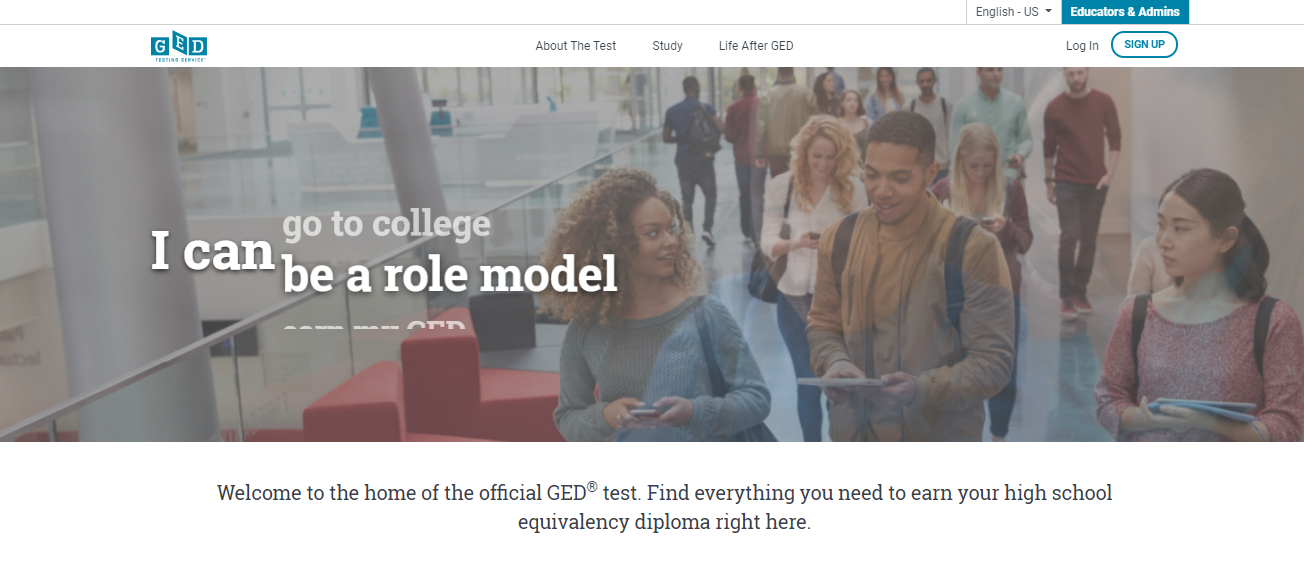 https://ged.com/
26
[Speaker Notes: Key Points

All of these resources and more live on the GED Testing Service® website – your primary resource as a GED® trainer.]
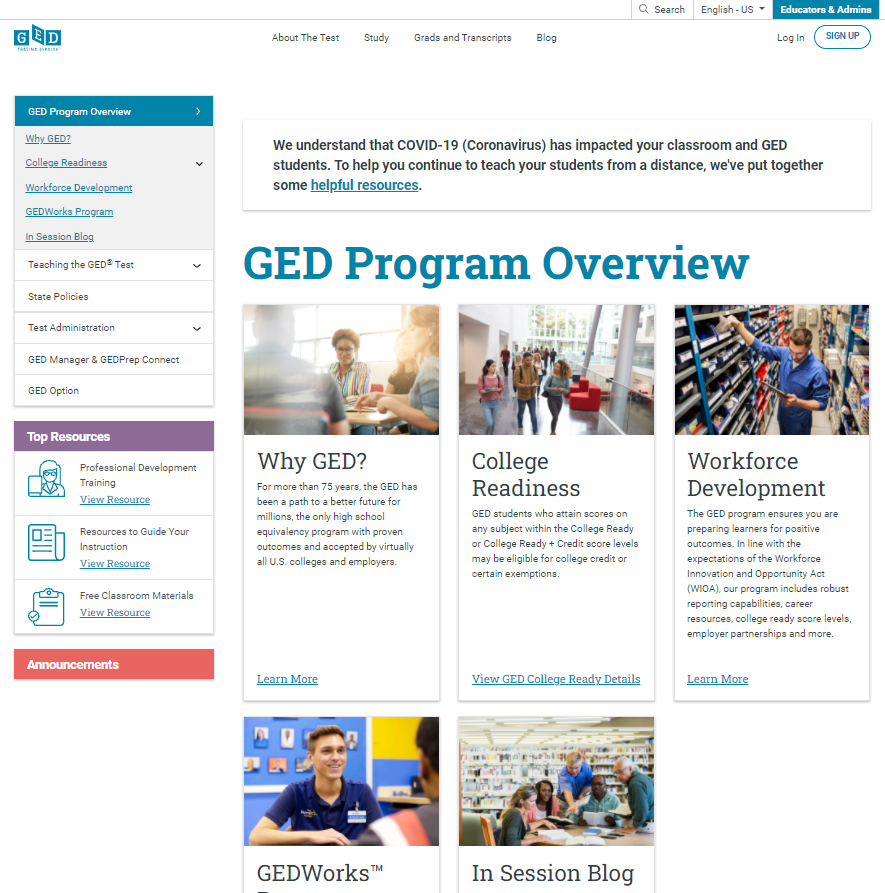 27
In summary
Human Resources

State Relationship Managers  (SRMs)

GEDTS Operations Team

Pearson VUE partners
28
Thank You!
Let’s stay connected
Communicate with GED Testing Service™:
Scott.salesses@ged.com
29